VOLC-TCS presentation at the EPOS Days
Giuseppe Puglisi (SCC representative) (1) and 

The Consortium Board: Domínguez Cerdeña Itahiza Francisco (2), Adelina Geyer (3), Jean-Christophe Komorowski (4), Rikey Juliusdottir (5), Philippe Labazuy, (6), Danilo Reitano (1), Kristín Vogfjörd (5)

The Management Team: Enrico Indovina (1), Rosella Nave (1), Letizia Spampinato (1), 
(1) Istituto Nazionale di Geofisica e Vulcanologia, Italy
(2) Istituo Geografico National; Spain 
(3) Geosciences Barcelona, CSIC, Lluis Solé Sabaris s/n, 08028 Barcelona, Spain
(4) Université Paris Cité, Institut the Physique du Globe, CNRS, F-75005 Paris, France
(5) Icelandic Meteorological Office, Iceland
(6) Université Clermont Auvergne, CNRS, OPGC, F-63000 Clermont-Ferrand, France,
TCS Volcano in a nutshell
VOLC-TCS Objectives
To provide coordination between the European Volcano Observatories (VOs) and Volcano Research Institutions (VRIs) to implements interoperable volcanological services (VA and TNA)
To provide long-term and sustainable access to Volcanological DDSSs related to volcanic areas monitored and/or studied by the European VOs and VRIs
To promote good practices through EPOS among the volcanological community
The intrinsic heterogeneity of the VOLC-TCS data required harmonization with
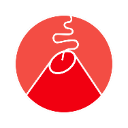 NFO-TCS
GNSS-TCS
SAT-TCS
MSL-TCS
SEIS-TCS
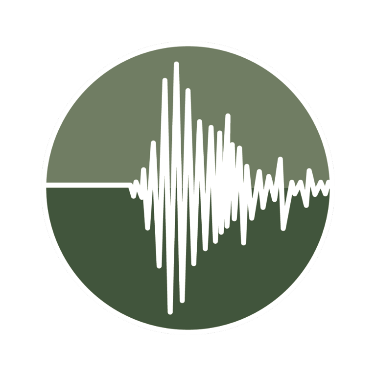 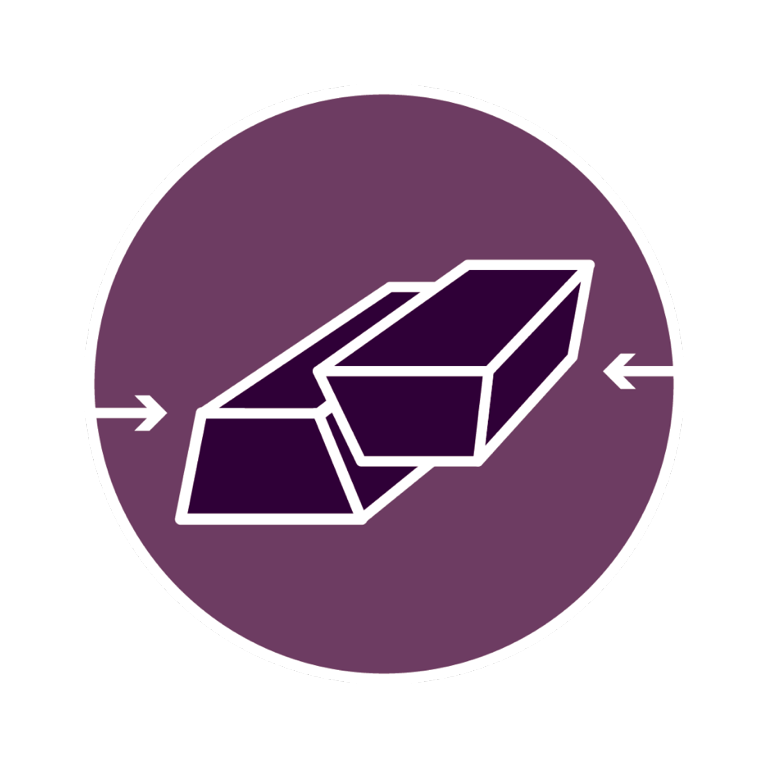 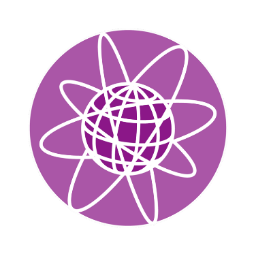 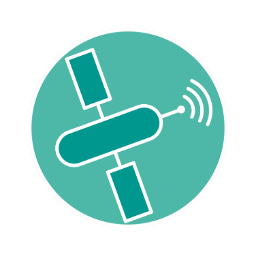 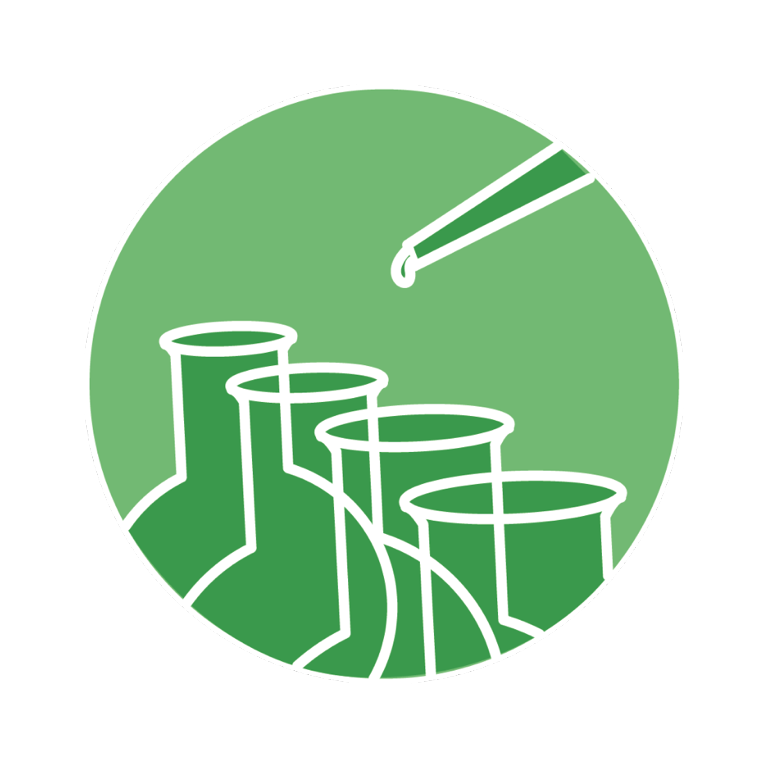 Seismic/Acceleration 
Waveforms 
Earthquake parameters 
Services
Geochemistry 
products  
Services
GNSS Raw data Services
SAR products Services
TNA activities
Geochemistry products
Services
[Speaker Notes: Max.1 slide, minimum font 18
Introduction to the scientific area of the TCS and connection to other TCS (if any)]
Key activities
Activity 1  - Management
Activity 2 -  Governance & Coordination
Activity 3 - Legacy of national / international projects / initiatives linked to EPOS in the VOLC-TCS. 
VOLC TCS is actively involved in projects (EPOS-ON; Geo-INQUIRE, DT-GEO, IMPROVE and MEET) and the Supersite Etna, Supersite Campi Flegrei/Vesuvio GEO initiatives
Activity 4 - Coordination of the VOLC-TCS contribution to ICS-TCS working group activity and monitoring of the services.
Activity 5 - Communication and Dissemination.
All results (in the form of services) are tested in the VOLC-TCS Community Portal (Gateway) and, where possible, proposed to EPOS. The TCS Community Portal can be considered an incubator for the existing and the new services
Further perspectives (1/2)
Global aspects
To contribute to a global infrastructure for the provision of data, products and services to the international volcanological community (WovoDat) 
Strategic EPOS supported actions are required (EPOS ON).
Community Portal
VOLC-TCS has been building the Community Portal (Gateway – eurovolc.eu) designed during the H2020 EUROVOLC Project. The portal allows services not fully compliant with EPOS to be accessible through the EPOS eco-system. 
Strategic  implementation plan with ICS is needed (good to see that in the new work plan).
Further perspectives (2/2)
Main technical challenges consist in:
Improvement of the harmonization within VOLC-TCS of data, products and services
Improvement of the harmonization across TCSs of data, products and services (e.g. exposure of the same service in different TCSs)
Interoperability of the no-EPOS compliant services exposed through the Gateway and the Supersite Portals with the EPOS Data Portal
Technical bridge between the Gateway and WoVODat
Implementation of the documentation; documentation specific per each service / category is required
Definition of DOI/PIDs
ICS – VOLC-TCS activities and proposals:
Work in collaboration with ICS’ team on specific converters and tools
Inventory of the TNA facilities and equipment and contribution to the implementation of the brokering system
Plans for the near future:
Implementation of new services and upgrade of the payload (of the existing ones)
New use cases definition
Engagement of new partners / countries (Greece and Nederland under way; Portugal, Bulgaria, Croatia, Sweden will come)
Participation to the EC proposals (this will increase the services and improve the way to access)
[Speaker Notes: Max.1 slide, minimum font 18
Main technical challenges
ICS-TCS activities and proposals
Plans for the near future (new services (in particular from new EPOS ERIC countries Bulgaria, Croatia, Spain), new developments, …)]
Last but not least…
Outreach and communication activities 



Within the Volcano Observations TCS, a Communication Working Group has been proposed.
Deeper Volcano Observations TCS involvement and contribution to EPOS communication is essential.
The Volcano Observations TCS supports Summer Schools, Training Sessions (e.g. 2025 IAVCEI workshop) and TNA activities
[Speaker Notes: Max.1 slide, minimum font 18
Summary of MYCA activities in 2023 and plans for the near future.]